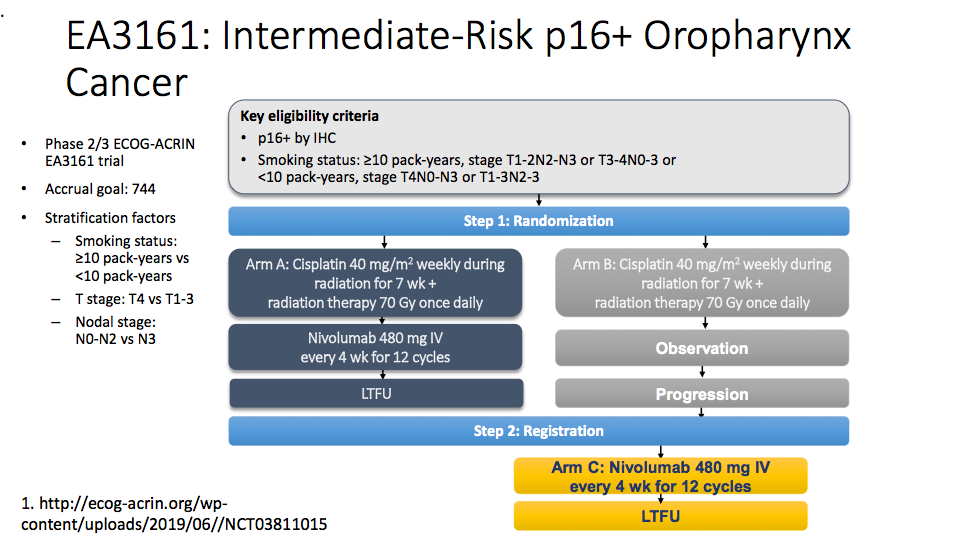 Schema
Step 1
R
R1
E
S
A
G
N
U
Arm A
I
D
O
S
R
60 Gy RT OR
366 Gy RT and Cisplatin 40 mg/m2
Disease Eligibility
M
Requirements
T
Stage T3 and T4a,
G
I
N0 or N1-3, requiring
R
resection of BOS,
Z
orbit, or both
E
A
A
Docetaxel 75mg/m2  and Cisplatin 75mg/m2   x 3 cycles
OR
T
Arm B
T
R
2Docetaxel 75mg/m2  and
I
Carboplatin AUC=5  x 3 cycles
I
O
Y
O
N
N
Accrual Goal: 134

Stratify by disease stage (T3 vs. T4a), and disease site involvement (orbit only vs. skull base only vs. both involved).
Carboplatin with an AUC=5 for patients who are ineligible to receive cisplatin.
Patients with positive margins / positive extracapsular spread in lymph nodes (ECS) will receive postoperative radiation therapy (66 Gy) and weekly concurrent therapy with weekly cisplatin at 40mg/m2. If patients have contraindications or cannot tolerate cisplatin, carboplatin at an AUC=2 on a weekly basis for 6 weeks will be allowed
2
EA3163
[Speaker Notes: However, we could consider also adding a statement that we are reaching out to the Steering Committee for guidance on whether amending the study to a single arm study would be more feasible and lower the accrual target. The current accrual rate will not support the current design, and one or 2 more centers will not change that. We are going to have to address that head on at this time.  
 
If any of the surgical co-chairs or committee members could provide some text on why this has not accrued at their centers, that would also be potentially useful for arguing for a change in design, please forward.]